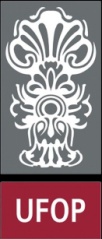 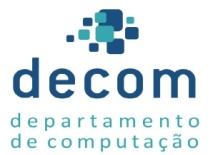 Universidade Federal de Ouro Preto - UFOP 
Departamento de Computação  - DECOM
Comissão da Disciplina Programação de Computadores I – CDPCIProgramação de Computadores I – BCC701
www.decom.ufop.br/red                    www.decom.ufop.br/bcc701
2014-1
Aula Teórica 06
Material Didático Proposto
1
Conteúdos da Aula
Instrução de Repetição
Laços Aninhados
Exercícios
2
Instrução de Repetição
3
Instrução de Repetição
Para permitir que uma operação seja executada repetidas vezes utiliza-se comandos de repetição;
Uma estrutura deste tipo também é chamada de laço (do inglês loop);
No Scilab, são definidos dois comandos de repetição:
Laço controlado por contador (for);
Laço controlado logicamente (while).
4
Instrução de Repetição
Em um laço controlado por contador, os comandos 
(corpo do laço) são repetidos um número 
predeterminado de vezes.

     Já em um laço controlado logicamente, os comandos 
(corpo do laço) são repetidos enquanto uma expressão 
lógica for verdadeira.

     Denomina-se iteração a repetição de um conjunto de 
comandos:
Cada execução do corpo do laço, juntamente com a condição de terminação do laço, é uma iteração.
5
Instrução de Repetição – Sintaxe para o for
O comando for pode ser definido da seguinte forma:

for variável = <inicial>:<passo>:<final> 
     <conjunto de comandos>
end
<conjunto de comandos> é o conjunto de instruções a serem executadas, é denominado corpo do laço.
variável = <inicial>:<passo>:<final> é a declaração da variável contadora em conjunto com a definição dos valores inicial, final e o passo do laço; ao final de cada iteração a variável será incrementada pelo valor do passo.
for e end são palavras reservadas da linguagem.
6
Instrução de Repetição - Exemplo 1 - for
Elabore um programa que gere e imprima os números
Naturais até um dado número k:


k = input(“Digite o valor limite”);
for nat = 0:k
    printf(“%g   “, nat)
end
7
Instrução de Repetição - Exemplo 2 - for
Elabore um programa para calcular a soma dos números 
naturais até um dado número k:


k = input(“Digite o valor limite”); 
soma = 0;
for nat = 0:k   // nat = 1:k
  soma = soma + nat;
endprintf(“A soma dos naturais até %g é       
       igual a %g“, k, soma);
8
Instrução de Repetição - Sintaxe para o while
O comando while é um laço controlado logicamente;
O laço while é definido da seguinte forma:

while <expressão lógica>
	  <conjunto de comandos>
end

<conjunto de comandos> é o conjunto de instruções a serem executadas, é denominado corpo do laço;
<expressão lógica> é a expressão que define quando os comandos deverão ser executados;
while e end são palavras reservadas da linguagem.
9
Instrução de Repetição - Exemplo 1 - while
Elabore um programa que gere e imprima os números
Naturais até um dado número k:


k = input(“Digite o valor limite”);
nat = 0; // inicialização fora do laço
while nat <= k
   printf(“%g   “, nat)
   nat = nat + 1; // incremento dentro do laço
end
10
Instrução de Repetição - Exemplo 2 - while
Elabore um programa para calcular a soma dos números 
naturais até um dado número k:


k = input(“Digite o valor limite”);
nat = 0; 
soma = 0;
while nat <= k
  soma = soma + nat;
  nat = nat + 1; 
endprintf(“A soma dos naturais até %g é igual a %g“, k, soma);
11
Instrução de Repetição - Exemplo 3 - while
Ler uma sequência de números positivos e calcular a sua
média. O fim dos dados será indicado pelo número -1 (flag), 
que não deve ser considerado pertencente ao conjunto.

soma = 0;
cont = 0; 
num = input(“Digite o primeiro número”);
while num <> -1
  soma = soma + num;
  cont = cont + 1;
  num = input(“Digite outro número”); 
end
media = soma/cont;printf(“Média dos números= %g“,media);
12
Instrução de Repetição
Pode-se codificar o exemplo 3 
utilizando o comando for?
13
Instrução de Repetição – Exemplo 1
Elabore um programa que calcule e imprima o valor de S:




Dica, encontre o padrão entre o numerador e o denominador:

Numerador = 2 * Denominador – 1
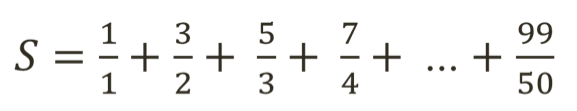 14
Instrução de Repetição – Exemplo 1
s = 0;
for d = 1:50
     s  =  s  +  (2 * d - 1) / d;
end
printf("Valor  de  S  =  %g\n", s);
// ---------------   ou   ---------------
s = 0; d = 1; // inicialização fora do laço
while d <= 50
     s  =  s  +  (2 * d - 1) / d;
     d = d + 1; // última instrução
end
printf("Valor  de  S  =  %g\n", s);
15
Instrução de Repetição – Exemplo 2
Agora vamos mudar o problema anterior para:






O padrão entre o numerador e o denominador é o mesmo, mas agora o denominador varia de forma diferente.
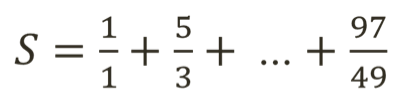 16
Instrução de Repetição – Exemplo 2
s = 0;
for d = 1:50
     if (modulo(d, 2) == 1) then
		s  =  s  +  (2 * d - 1) / d;
	end
end
printf("Valor  de  S  =  %g\n", s);
// ---------------   ou   ---------------
s = 0; d = 1; // inicialização fora do laço
while d <= 50
     if (modulo(d, 2) == 1) then
		s  =  s  +  (2 * d - 1) / d;
	end
     d = d + 1; // última instrução
end
printf("Valor  de  S  =  %g\n", s);
17
Instrução de Repetição – Exemplo 2 – Outra Solução
s = 0;
for d = 1:2:50
     s  =  s  +  (2 * d - 1) / d;
end
printf("Valor  de  S  =  %g\n", s);
// ---------------   ou   ---------------
s = 0; d = 1; // inicialização fora do laço
while d <= 50
     s  =  s  +  (2 * d - 1) / d;
     d = d + 2; // última instrução
                // incremento de 2
end
printf("Valor  de  S  =  %g\n", s);
18
Instrução de Repetição – Exemplo 3
Os valores assumidos pela variável contadora não 
precisam  ser inteiros, por exemplo:

for x = 0 : 0.3 : 0.7
     printf(“\nX = %g”, x);
end

     Este programa resultará em:

X = 0
X = 0.3
X = 0.6
19
Instrução de Repetição – Exemplo 4
Tabela de senos


     Elabore um programa que calcule e Imprima uma
tabela de senos, conforme a tabela apresentada.
     O critério de parada é x = 2.
20
Instrução de Repetição – Exemplo 4
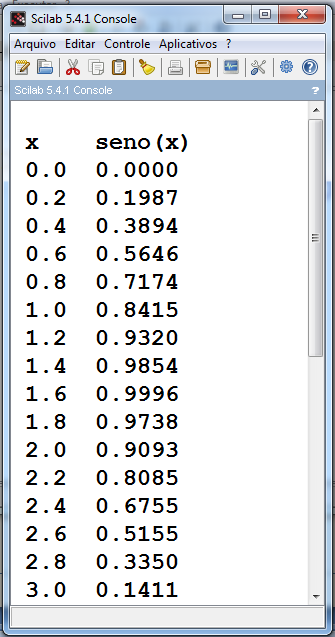 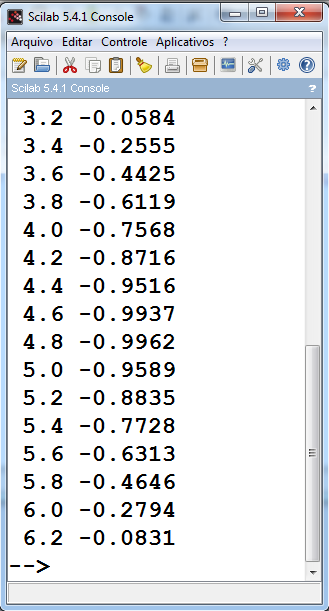 21
Instrução de Repetição – Exemplo 4
clc; clear; 
printf("\n x seno(x)");
for x = 0 : 0.2 : 2 * %pi
   printf("\n %3.1f %7.4f", x, sin(x));
end
// ---------------   ou   ---------------
x = 0; // inicialização fora do laço
while x <= 2 * %pi
   printf("\n %3.1f %7.4f", x, sin(x));
   x = x + 0.2;  // última instrução
                 // incremento de 0.2
end
22
Instrução de Repetição – Exemplo 4
Observações:
Perceba que os valores da variável contadora podem ser definidos por expressões (2 * %pi);
É possível formatar a saída dos valores no printf para obter uma tabela:
Neste exemplo:
%3.1f  indica um valor float (número fracionário) com um total de 3 caracteres, com 1 casa decimal;
%7.4f  indica um valor float com um total de 7 caracteres, com quatro casas decimais.
23
Instrução de Repetição – Exemplo 5
Agora vamos mudar novamente o problema do somatório:




Agora houve uma inversão na sequência dos termos, o que fazer?
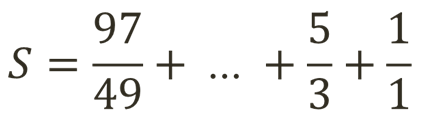 24
Instrução de Repetição – Exemplo 5
s = 0;
for d = 49:-2:1 // decremento de 2 em d
     s  =  s  +  (2 * d - 1) / d;
end
printf("Valor  de  S  =  %g\n", s);
// ---------------   ou   ---------------
s = 0; d = 49; // inicialização fora do laço
while d >= 1
     s  =  s  +  (2 * d - 1) / d;
     d = d - 2; // última instrução
                // decremento de 2
end
printf("Valor  de  S  =  %g\n", s);
25
Instrução de Repetição - for ou while ?
Quando usar o for ou o while?

No exemplo 5 o uso do for é mais adequado.

Mas, existem situações em que o comando while é mais adequado, ou, em que não é possível utilizar o comando for:
		a) o número de repetições do laço é desconhecido;
		b) são necessários testes lógicos que não usam somente o operador <= (usam os demais operadores relacionais e lógicos).

A seguir, dois exemplos.
26
Instrução de Repetição - for ou while ?
Validação de Dados de Entrada

x = input(“ENTRE COM O VALOR DE  X : ”);
while (x == 0)
     printf(“X NÃO PODE SER NULO!\n”);
     x = input(“ENTRE COM O VALOR DE  X : ”);
end

Observações:
Não se pode prever quantas vezes o usuário entrará com um valor incorreto (nulo);
Não é possível utilizar o comando for neste caso.
27
Instrução de Repetição - for ou while ?
No Algoritmo de Euclides para o cálculo do Máximo Divisor 
Comum,  não podemos  prever os valores da variável contadora 
para a utilização do comando for:
x = input(“x = ”);
y = input(“y = ”);
xa = x;
ya = y;
while y <> 0
   r = modulo(x, y);
   x = y;
   y = r;
end
printf(“mdc(%d,%d) = %d”, xa, ya, x)
28
Instrução de Repetição - for ou while ?
Observações:
     a) use o for sempre que possível, ele será mais seguro e eficiente;
     b) cuidado ao utilizar o while, pois será possível que o laço
nunca  termine (laço infinito), veja 2 exemplos:
x = 0;
while x <= 10
  printf("\nx = %g", x)
  x = x - 0.2;
end

O valor de x é iniciado com zero, sendo
depois decrementado. O valor
de x sempre será negativo. O programa
nunca deixará o laço infinito.
x = 0;
while x <= 10
  printf("\nx = %g", x)
end

O valor de x nunca será alterado. Logo,
teremos um laço infinito.
29
Instrução de Repetição – Exemplo 6
Em algumas situações desejamos repetir um programa 
que acabamos de executar.
     Então vamos até o Scinotes e executamos  novamente 
o programa.
     É possível executar quantas vezes quisermos um 
determinado  programa, permanecendo no console do 
Scilab.
     Basta acrescentarmos ao código do nosso programa os 
códigos especificados no exemplo a seguir.
30
Instrução de Repetição – Exemplo 6
repetir= %t; // supõe que o usuário
             // sempre repetirá a execução
while repetir

  // Início do seu programa
  // Comandos do seu programa
  // Fim do seu programa

  // Decisão sobre a repetição do programa
  decisao = input(“Repetir? (s/n)”, "string”);
  repetir = decisao == ‘s’ | decisao == ‘S’;
end
printf (“Término do programa.\n”);
31
Laços Aninhados
32
Laços Aninhados
Veja o seguinte desenho:
*
**
***
****
*****
******
*******
********
Repetição 1: temos oito repetições de linhas com o mesmo caractere ‘*’.
 Repetição 2: temos em cada linha, a repetição de n caracteres, sendo 1 ≤ n ≤ 8. Assim, na linha 1 temos n=1, na linha 2 temos n=2, até a linha 8, onde temos n=8.
  Para obter o desenho temos a repetição 2 realizada dentro da repetição 1.
33
Laços Aninhados
*
**
***
****
*****
******
*******
********
Fazendo a Repetição 2:

// imprime uma linha com n ‘*’
for j=1:n
   printf(“*”);
end

Agora, faremos a repetição do código acima 8 vezes, uma para cada linha.
34
Laços Aninhados
*
**
***
****
*****
******
*******
********
Fazendo a Repetição 1:

for n=1:8
   // imprime uma linha com n ‘*’
   for j=1:n
      printf(“*”);
   end
   // muda a linha
   printf(“\n”);
end
35
Laços Aninhados
Quando temos um laço dentro de outro temos laços aninhados:


for i = 1:n
      
   for j = 1:m 
        
   end
     
end
A execução começa no laço externo (azul);
Quando chegamos ao laço interno (vermelho), suas m interações são realizadas (j assume os valores de 1 a m);
Ao sair do laço mais interno, incrementa-se o contador do laço externo.
Se ocorrer a repetição do bloco do laço externo, o laço interno será executado novamente.
36
Exercício – Tabuada de Multiplicação
Faça um programa que imprima a tabela da tabuada de multiplicação:
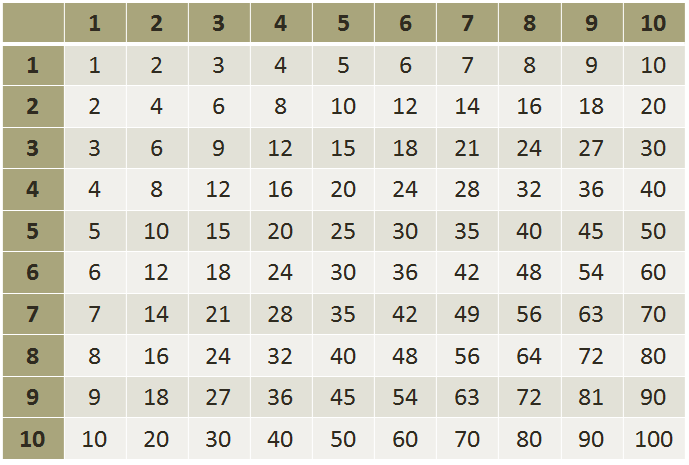 37
Exercício – Tabuada de Multiplicação
clc;
printf("\nTabuada de Multiplicação:\n\n");
printf("   |  1   2   3   4   5   6   7   8   9  10\n");
printf("-------------------------------------------\n");

for linha = 1 : 10
    printf("%2.0f |", linha);
    for coluna = 1 : 10
        printf("%3.0f ", linha * coluna);
    end
    printf("\n");
end
38
Exercícios
39
Exercício – Compras no Supermercado
Um aluno foi ao supermercado e gastou X reais com as 
compras da semana.

     Escreva um programa que tenha como entrada o 
valor X da compra. O programa deve determinar quantas 
notas de 50, de 10 e de 1 real são suficientes para o 
pagamento da compra.

     Obs: O programa só deverá imprimir a quantidade de 
notas que forem maiores do que zero; e o valor da compra é um número inteiro.
40
Exercício – Compras no Supermercado
clc;
ValorCompra = input("VALOR DA COMPRA: ");
N50 = 0; N10 = 0;
while (ValorCompra >= 50)
  ValorCompra = ValorCompra - 50;
  N50 = N50 + 1;
end
while (ValorCompra >= 10)
  ValorCompra = ValorCompra - 10;
  N10 = N10 + 1;
end
41
Exercício – Compras no Supermercado
printf("O VALOR DA COMPRA SERÁ PAGO COM:\n");
if (N50 > 0) then
  printf("%g NOTA(S) DE CINQUENTA\n", N50);
end
if (N10 > 0) then
  printf("%g NOTA(S) DE DEZ\n", N10);
end
if (ValorCompra > 0) then
  printf("%g NOTA(S) DE UM\n", ValorCompra);
end
42
Exercício - Perda de Massa
Um determinado material radioativo perde 1% de sua massa a cada 50 segundos.

     Codifique um programa Scilab que leia a massa inicial em gramas. A massa fornecida deve ser maior que 0,5 gramas e o programa repete a entrada até que uma massa com esta especificação seja fornecida.

     O programa calcula e imprime o tempo necessário para que a massa se torne menor que 0,5 gramas.
43
Exercício - Perda de Massa
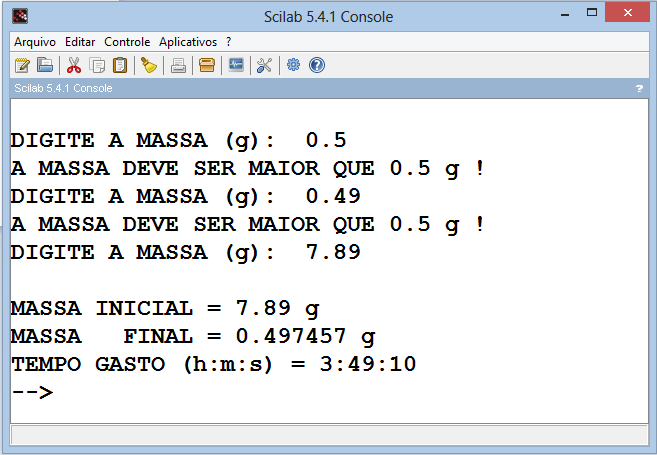 44
Exercício - Perda de Massa
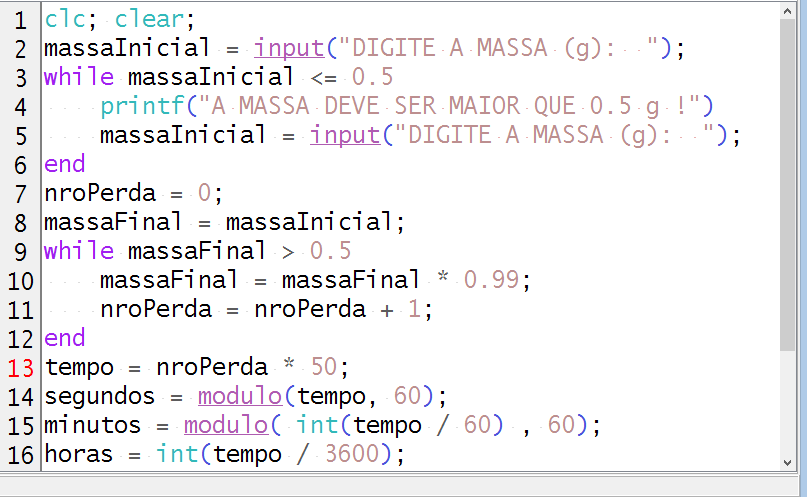 45
Exercício - Perda de Massa
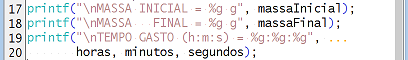 46
Exercício – Raiz Quadrada
Fazer um algoritmo para calcular a raiz quadrada (x) de um 
número positivo (y), usando o roteiro abaixo, baseado no método 
de aproximações sucessivas de Newton: 

1) a primeira aproximação para a raiz quadrada de y é: x1 = y / 2 

2) as sucessivas aproximações serão: 


3) O laço dos cálculos das aproximações deverá terminar quando: 
| xi – xi-1 | < 0.0001
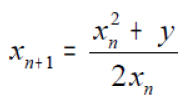 47
Exercício – Raiz Quadrada
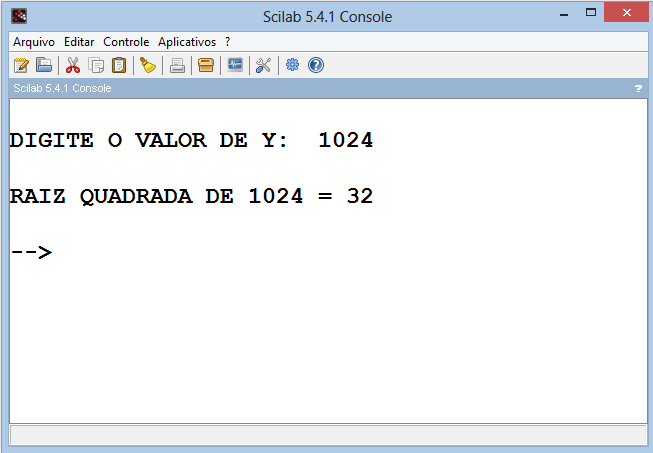 48
Exercício – Raiz Quadrada
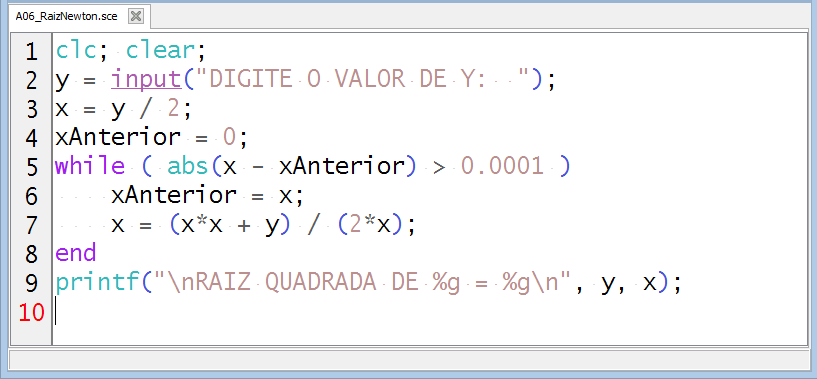 49
Exercício – Série do Seno
Implementar um algoritmo para calcular o seno(x).
     O valor de x deverá ser digitado em radianos.
     O valor do seno de x será calculado pela soma dos 100
primeiros termos da série a seguir:
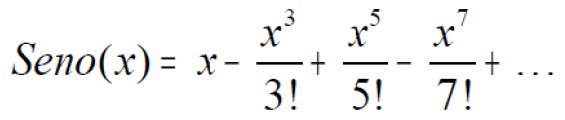 50
Exercício – Série do Seno
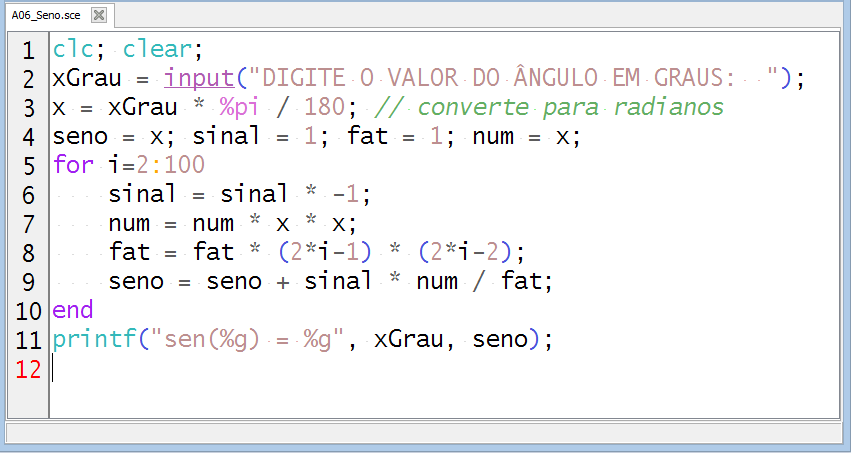 51